SPECIALITE« SCIENCES DE L’INGENIEUR (SI) »
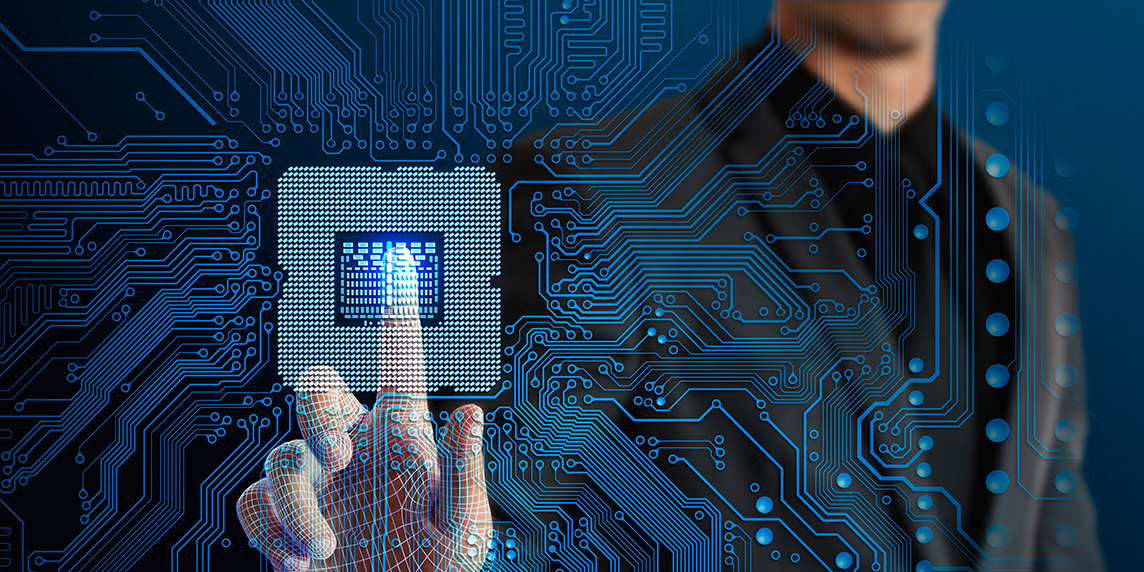 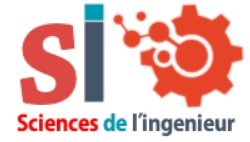 !
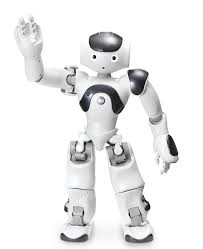 SPECIALITE« SCIENCES DE L’INGENIEUR »
Venez relever les nouveaux défis scientifiques (technologiques)
numériques,(informatiques – codages……)
Environnementaux (énergétiques – 
éco-conception) 
sociétaux
(du monde d’aujourd’hui et de demain) !
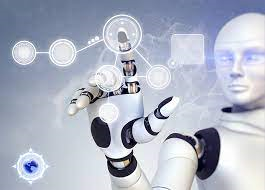 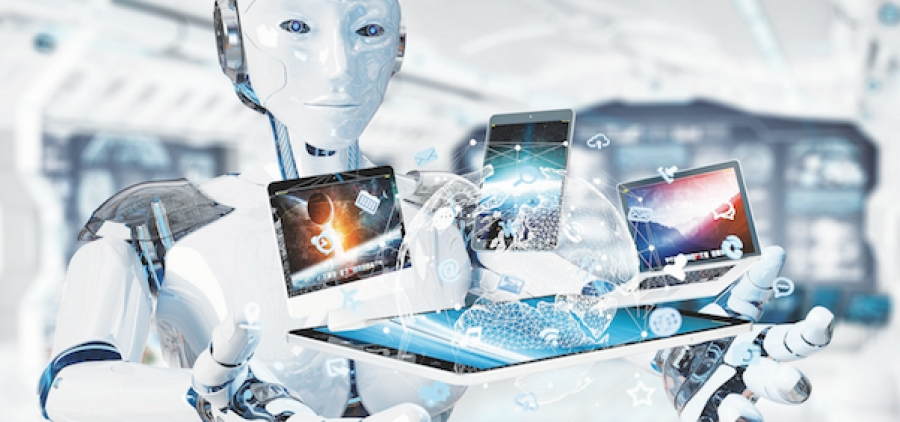 Pour qui ?
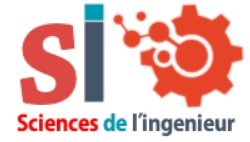 Pour les lycéennes et les lycéens qui s’intéressent aux sciences, à l’ingénierie, aux mathématiques à l’innovation technologique (création et amélioration de produits ou/et d’applications) et à la transition énergétique





                                         
 images : site Onisep
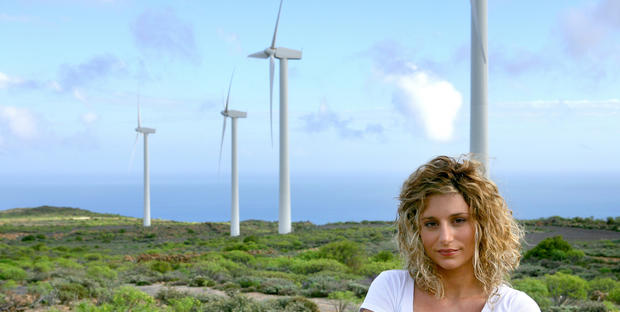 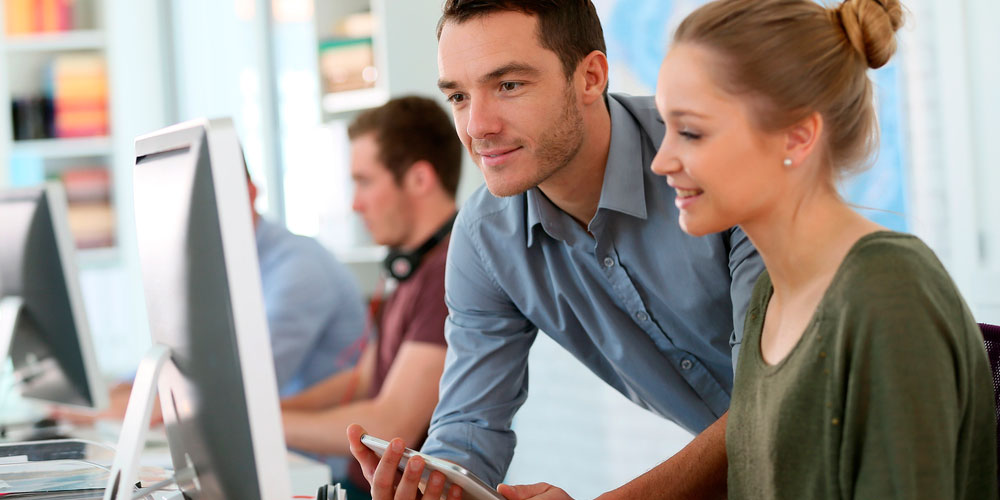 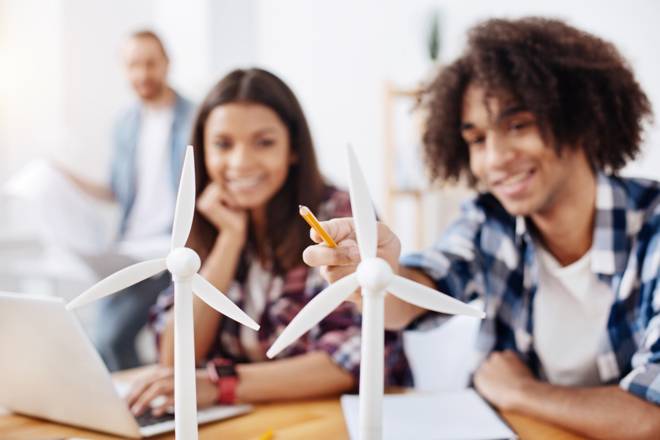 Pour qui ?
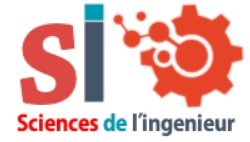 Pour les élèves qui envisagent en priorité des poursuites d’études  scientifiques et technologiques

Dans des domaines aussi variés que  : 
	l’aéronautique, 
	l’automobile, 
	le développement durable, 
	l’informatique, 
	le bâtiment, 
	le réseau – la cyber sécurité -  
	le développement d’application Web…
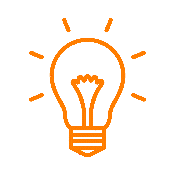 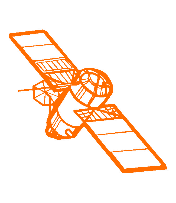 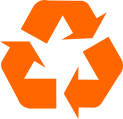 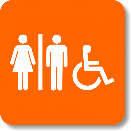 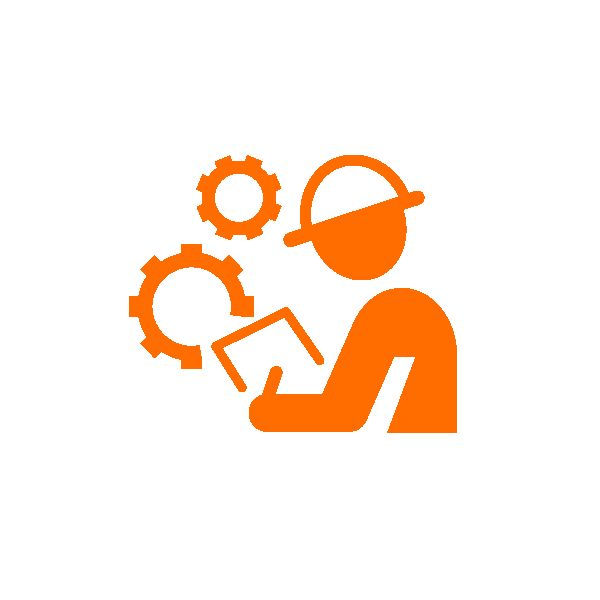 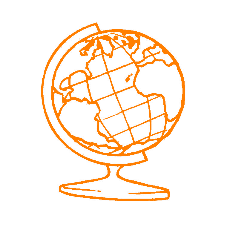 Pourquoi ?
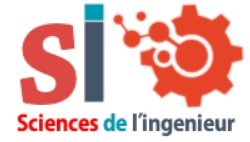 Pour ensuite devenir :

ingénieur généraliste, 
architecte, 
pilote, 
chercheur, 
manager, 
programmeur, 
ingénieur réseau et en cyber-sécurité, 
ingénieur en informatique…
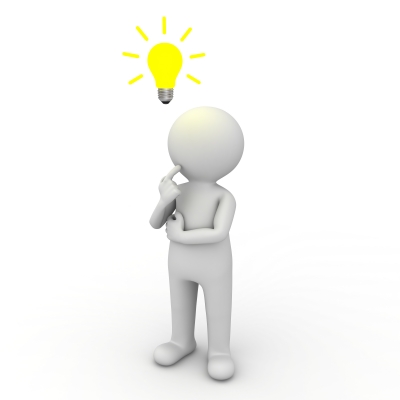 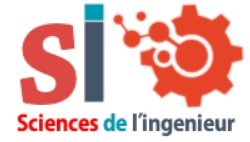 Comprendre les sciences par la technologie, par l’expérimentation, par l’observation et par les approches concrètes
Développement durable et transition énergétique
Etre responsable et sérieux
Apprécier et approfondir la Science Physique et les mathématiques
Travailler en équipe (projets et en activités)
Esprit d’initiative
Relever des défis
Quelles sont les qualités à avoir pour cette spécialité ?
Travailler à partir d’hypothèses et les valider
Améliorer ou/et concevoir de nouveaux produits
La littérature et rédaction
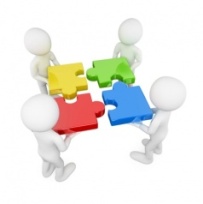 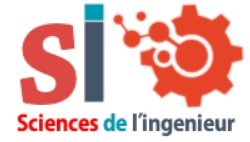 Les thématiques abordées
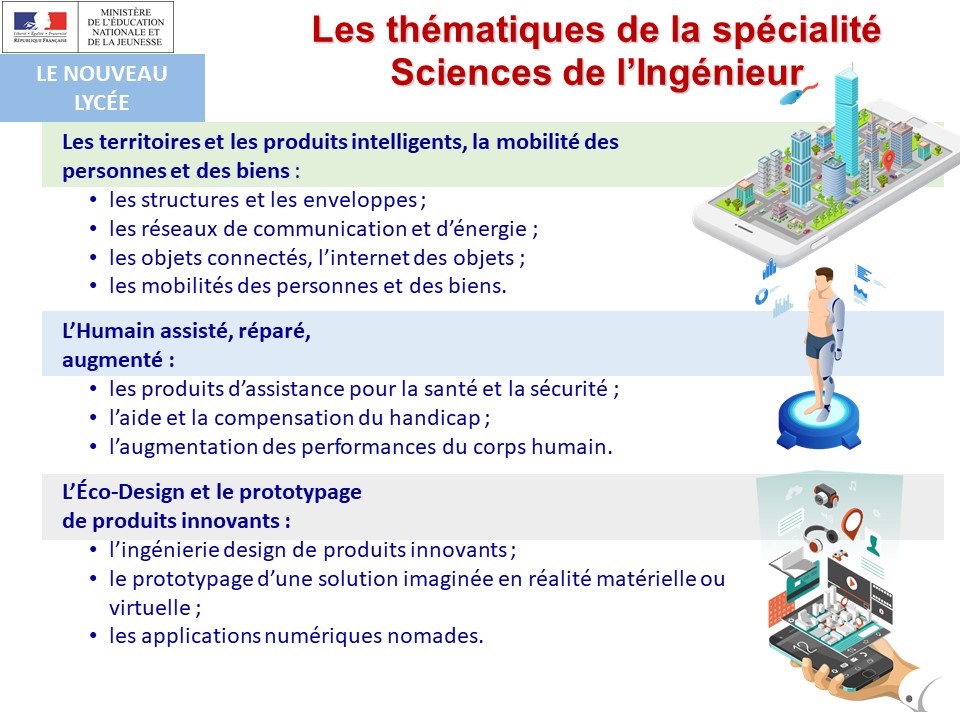 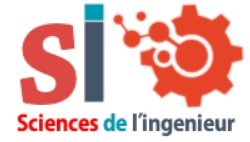 Les thématiques s’associent aussi à de la programmation et à du réseau informatique
Algorithmique
Programmation
Langage PYTHON
Arduino® 
Réseau
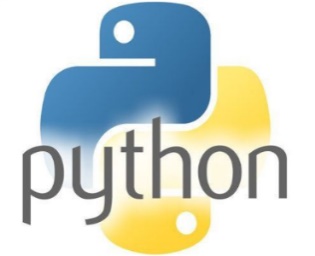 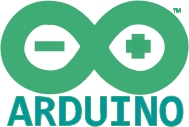 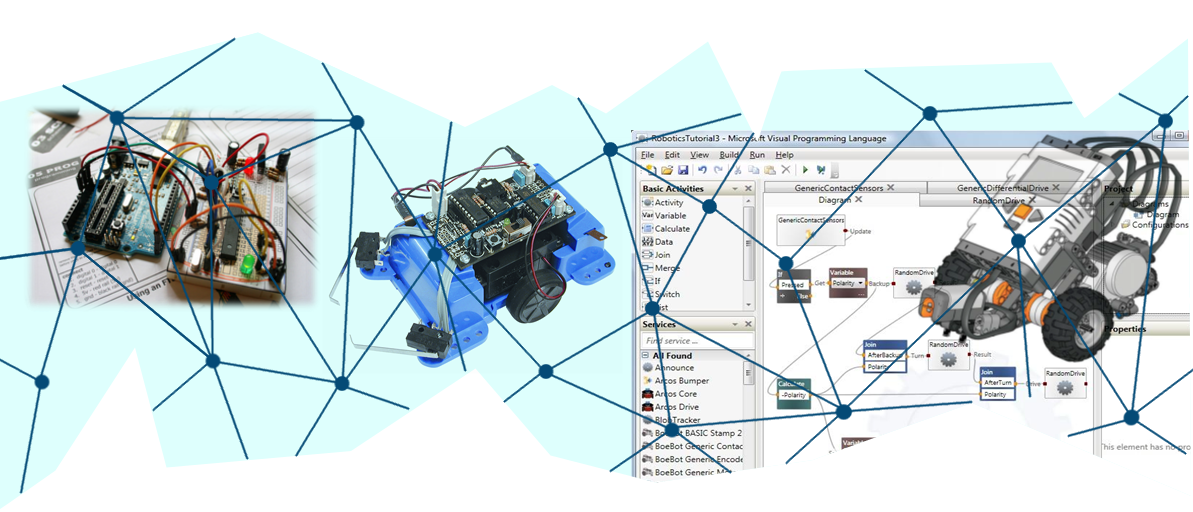 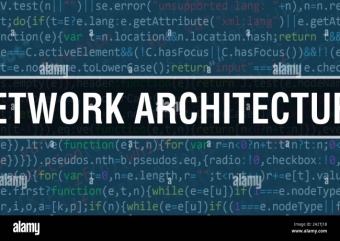 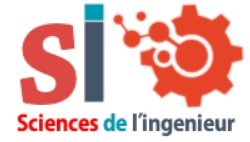 Quelle approche ? (de la simulation numérique)
Simulations multi physiques
Conception assistée par ordinateur (CAO)
Simulations par éléments finis
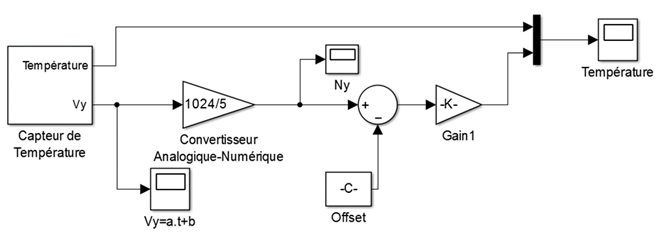 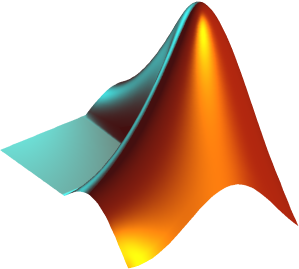 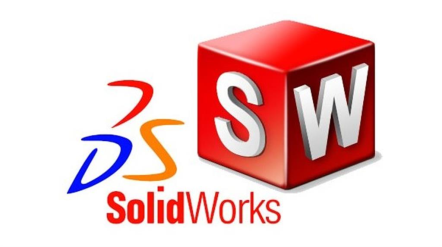 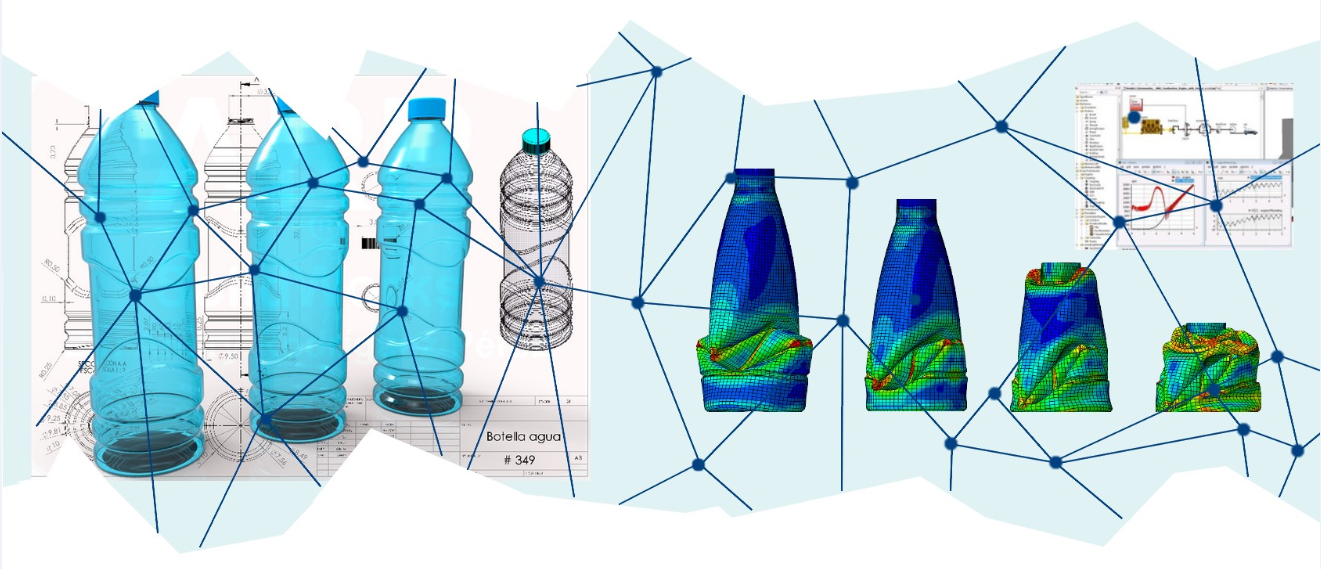 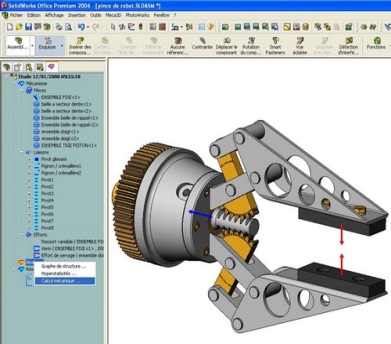 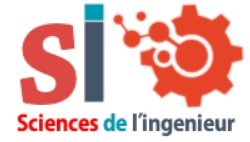 Quelle approche ? (de la mesure, de l’expérimentation et du prototypage)
Informations Electriques (mesures - électronique)
Mécaniques (transmettre les mouvements)
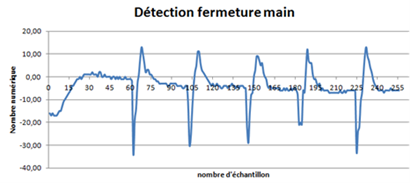 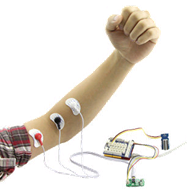 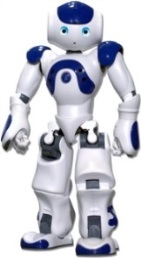 Mécatronique
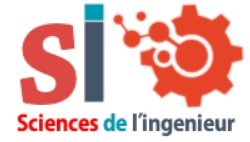 Quelle approche ? (de la mesure, de l’expérimentation, du prototype)
Informations Electriques (mesures - électronique)
Mécaniques (transmettre les mouvements)
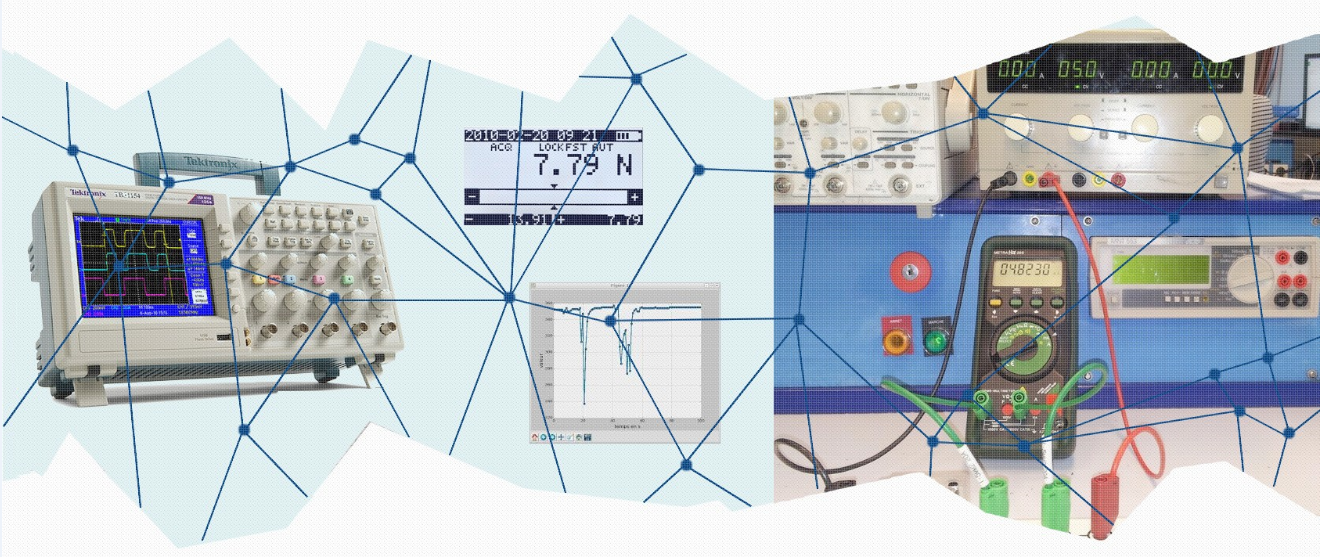 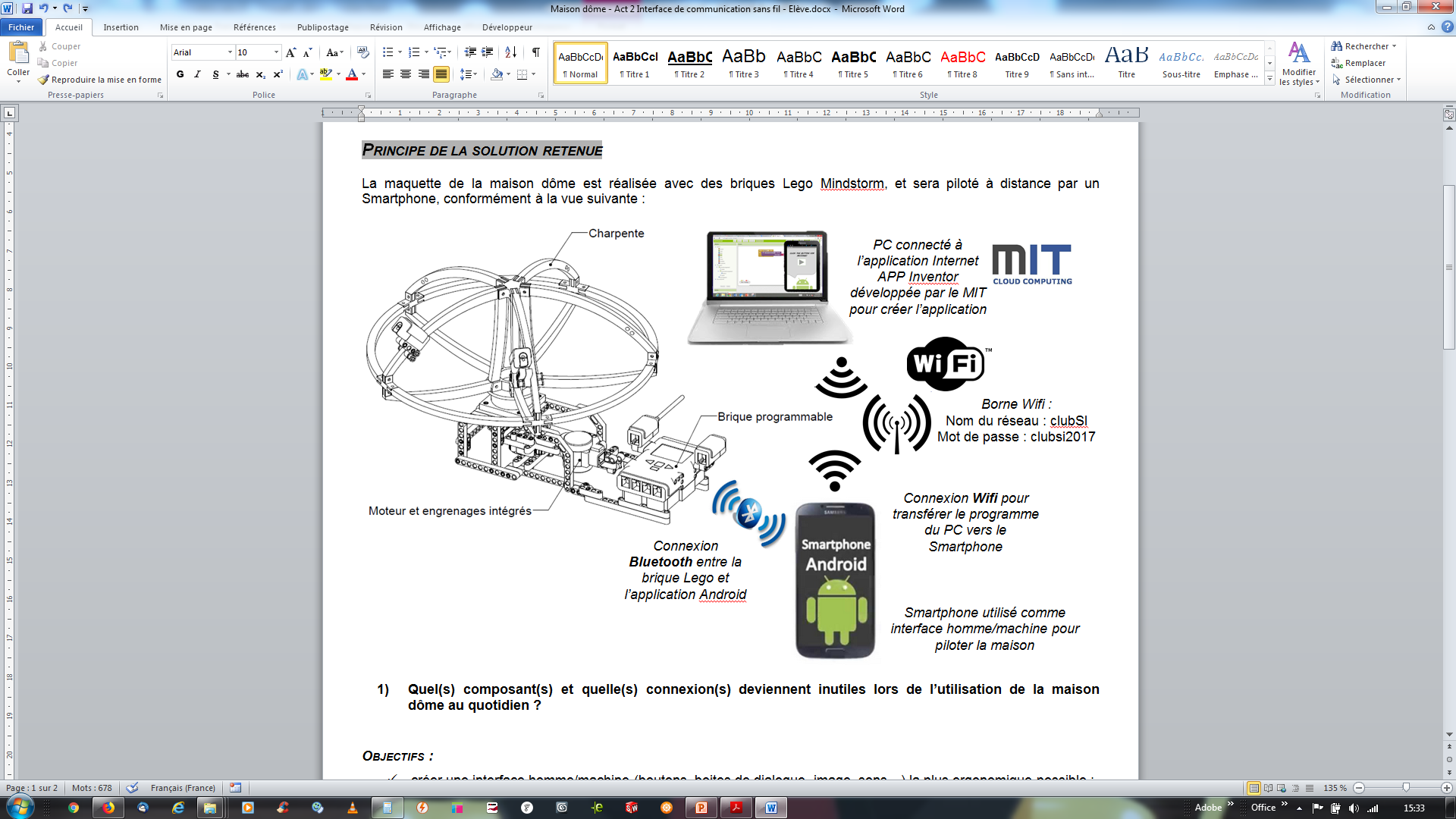 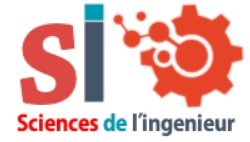 Un enseignement contextualisé de  Mathématiques/Physique/Informatique
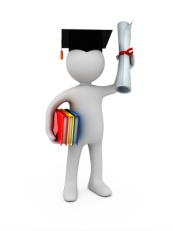 Cela permet d’Analyser - de Manipuler – d’Approfondir – de Synthétiser – de Maitriser – et de Réussir
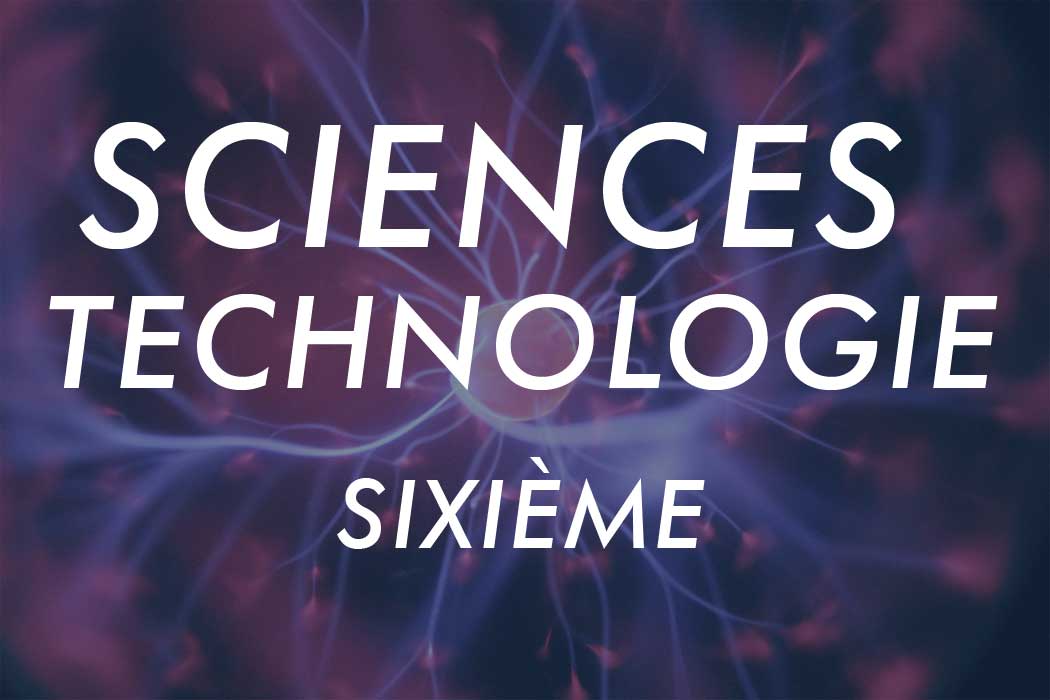 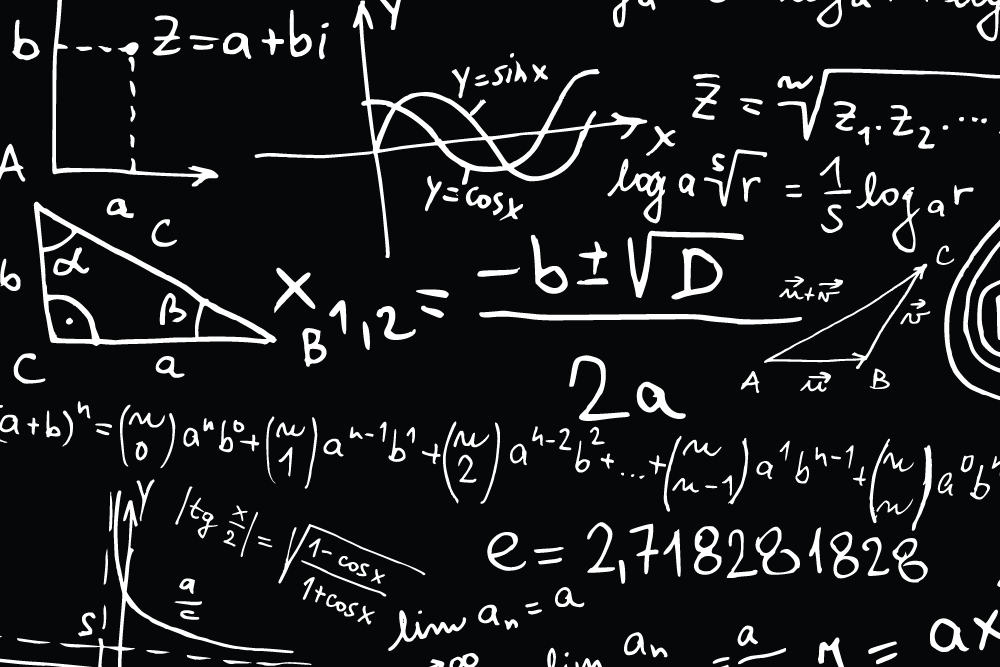 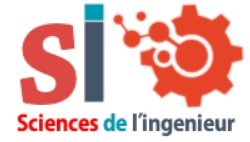 Faire son choix en première
Choix obligatoire de 3 spécialités en première
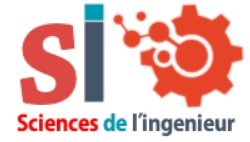 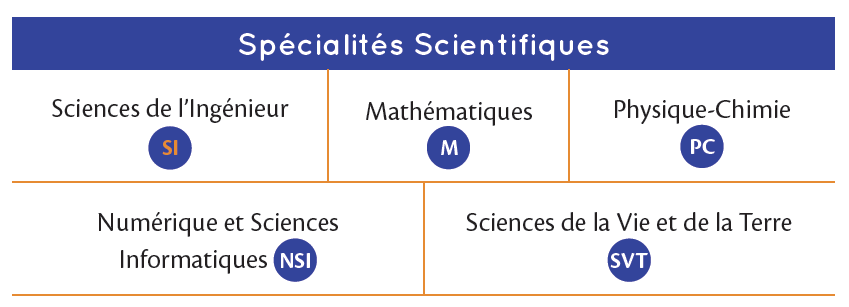 4 h en première
par spécialité
En PREMIERE, 12 En PREMIERE, 12 h de spécialités
12 h de spécialités, (2 en Terminale)
Philosophie + Oral Terminal
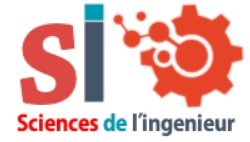 Organisation en première et terminale
Spécialité SI + autre Spécialité
Baccalauréat
Ecrit Français + Oral Français
Projet 48 h
Juin
Deux projets en équipe sur les deux ans
Décembre
Été 2024
Fabrication d’un prototype  en équipe
Juin
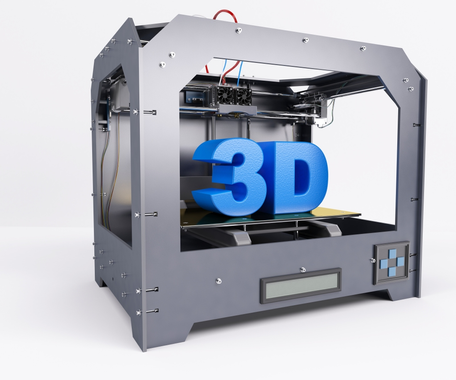 Projet 12 h
Avril
Sept. 2020
Janvier
Le projet de SI de Terminale peut servir de support pour le grand oral de Terminale
Vacances scolaires
1ère
Terminale
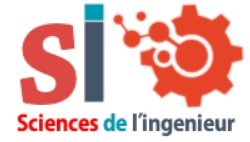 En terminale avec la spécialité SI
En TERMINALE – 6 h de spécialités en SI
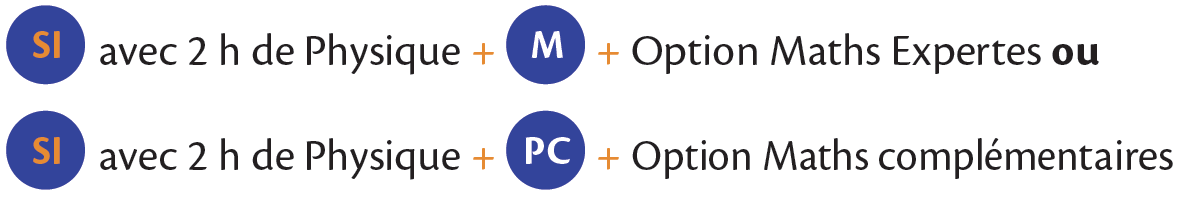 Et une autre spécialité de 6 h (généralement les mathématiques)


Au total – 12 h de spécialités + 2 h de Physique
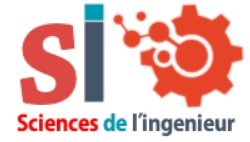 Faire son choix, avec les SI
La spécialité SI permet d’avoir le parcours le plus scientifique au lycée en Terminale
C’est le seul choix qui permet de bénéficier de 2h de physique supplémentaire
La spécialité Sciences de l’Ingénieur intègre un fort enseignement contextualisé de Mathématiques/Physique/Informatique
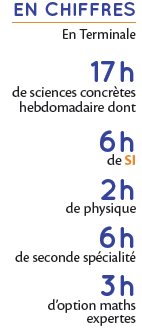 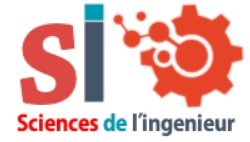 En résumé
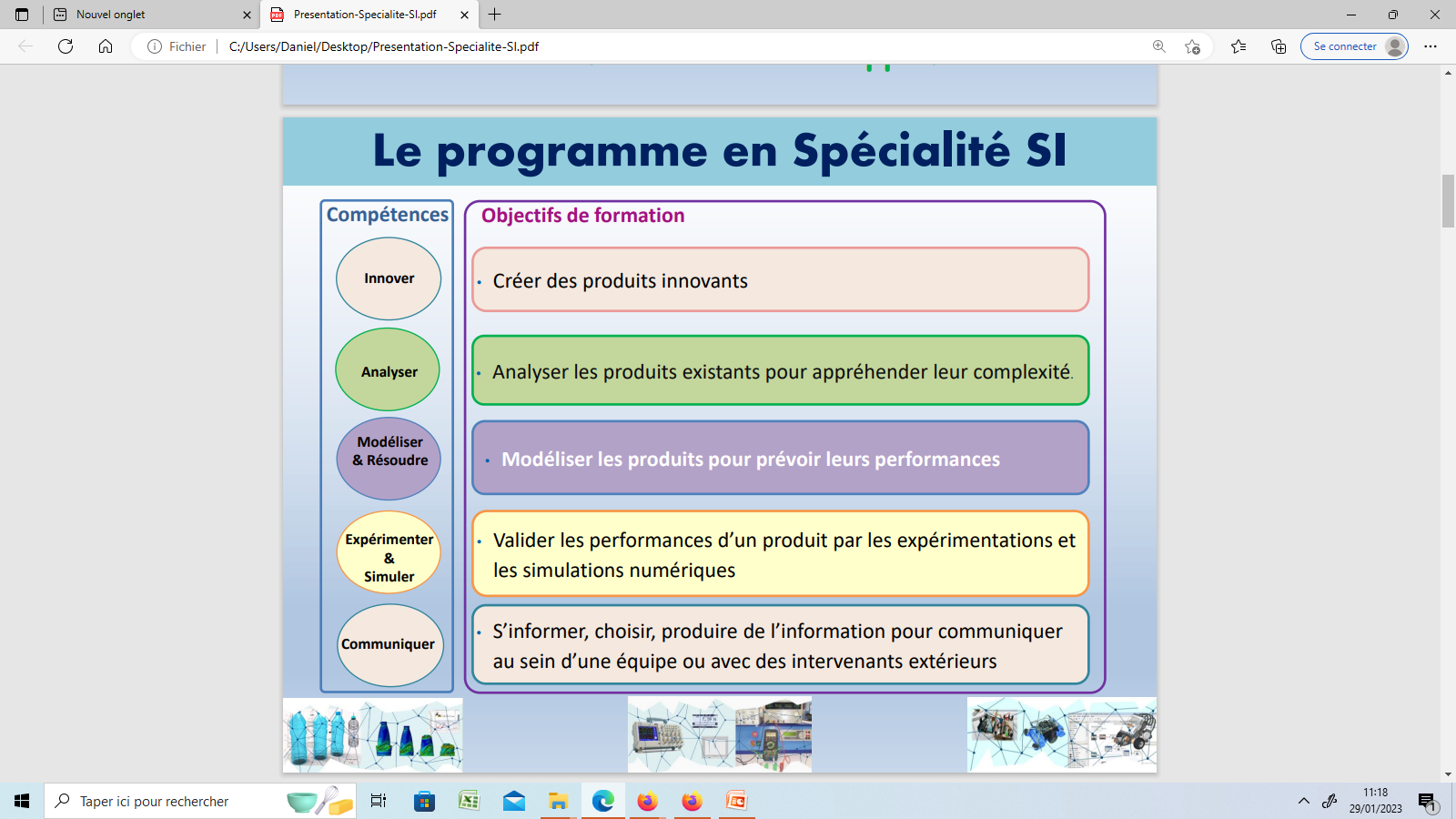 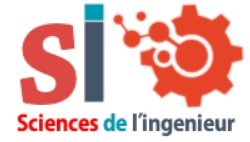 Les horaires
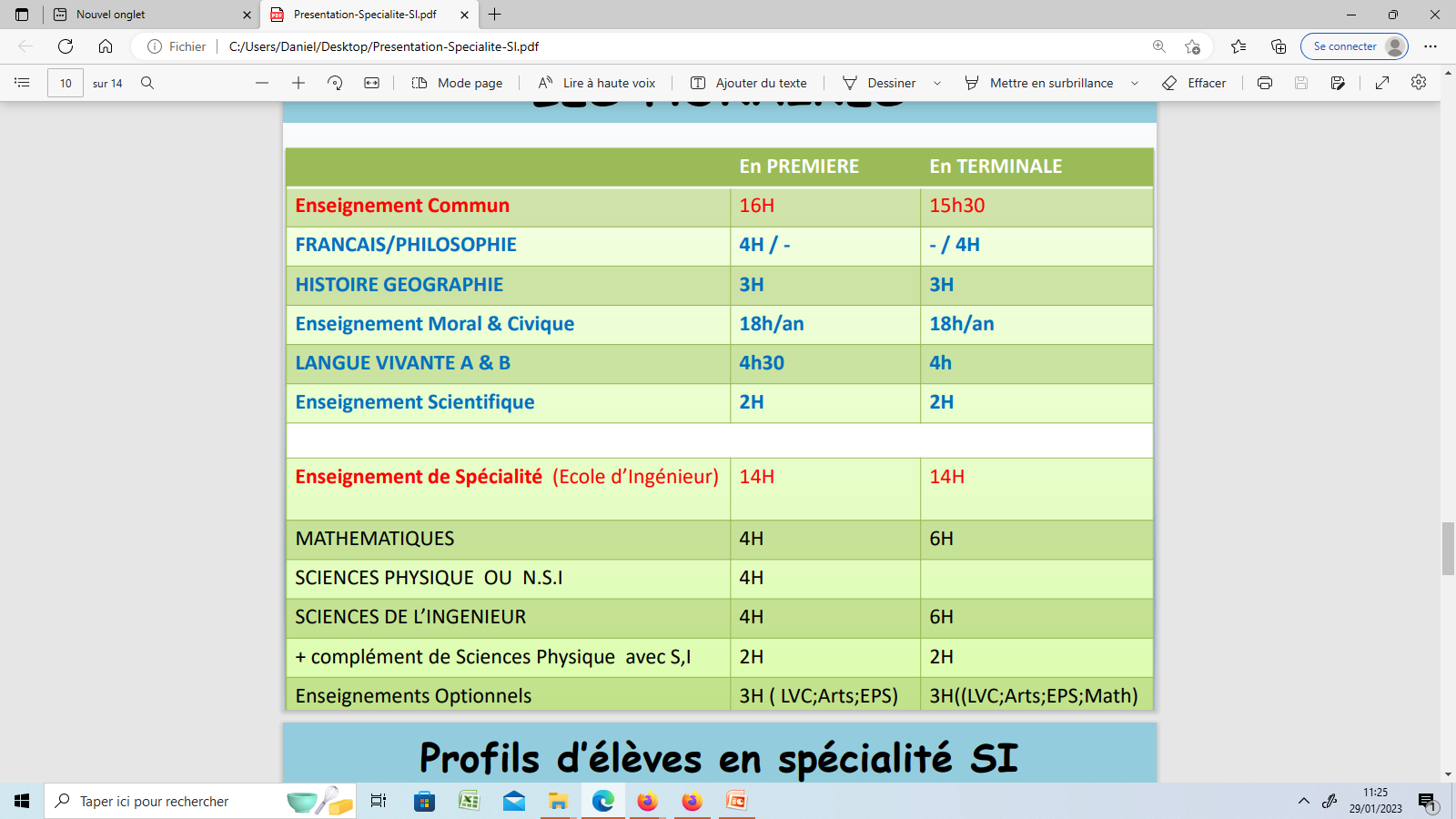 + 2 spécialités en 1ère
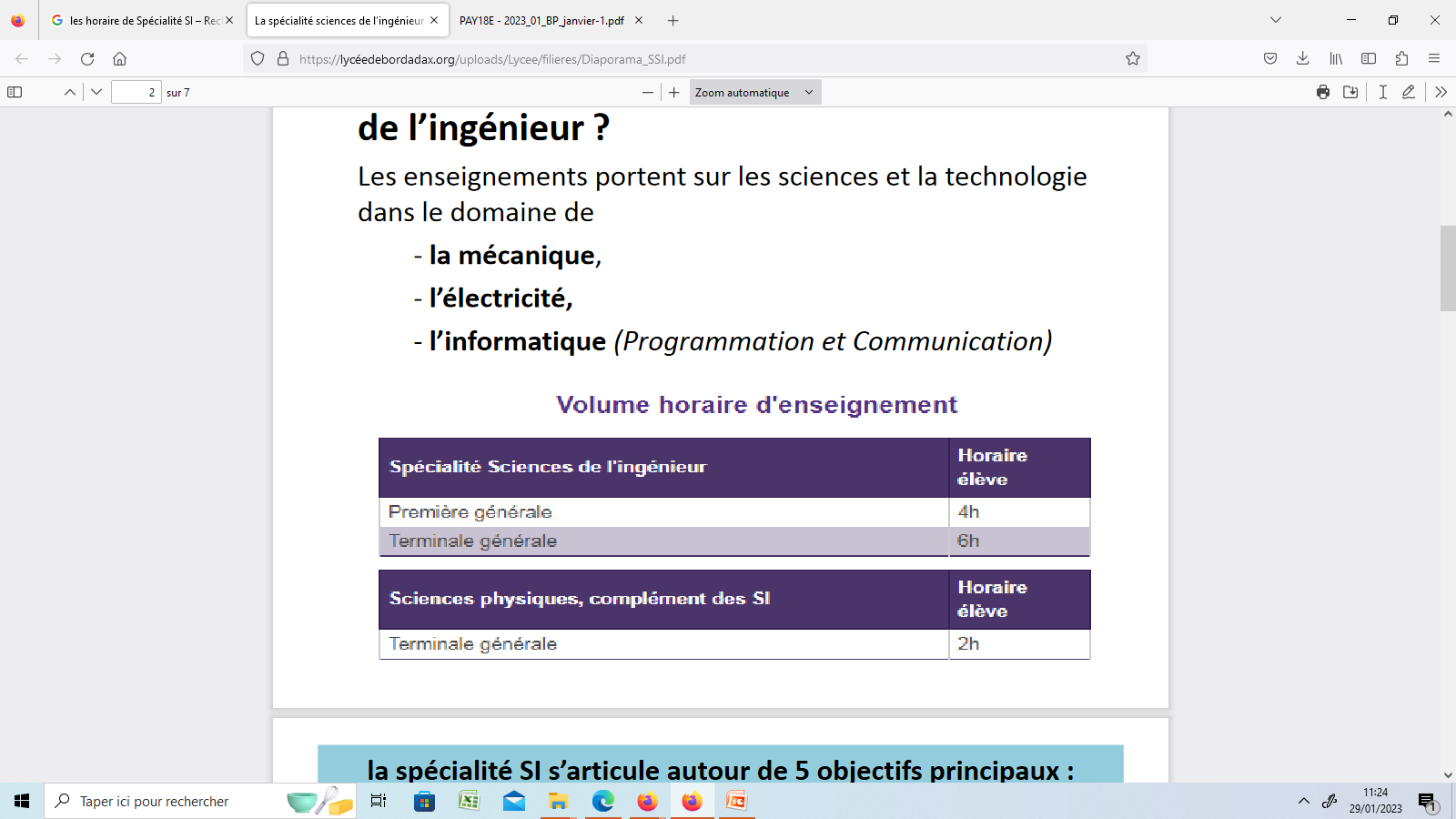 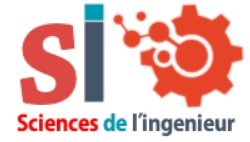 Synoptique des poursuites d’études
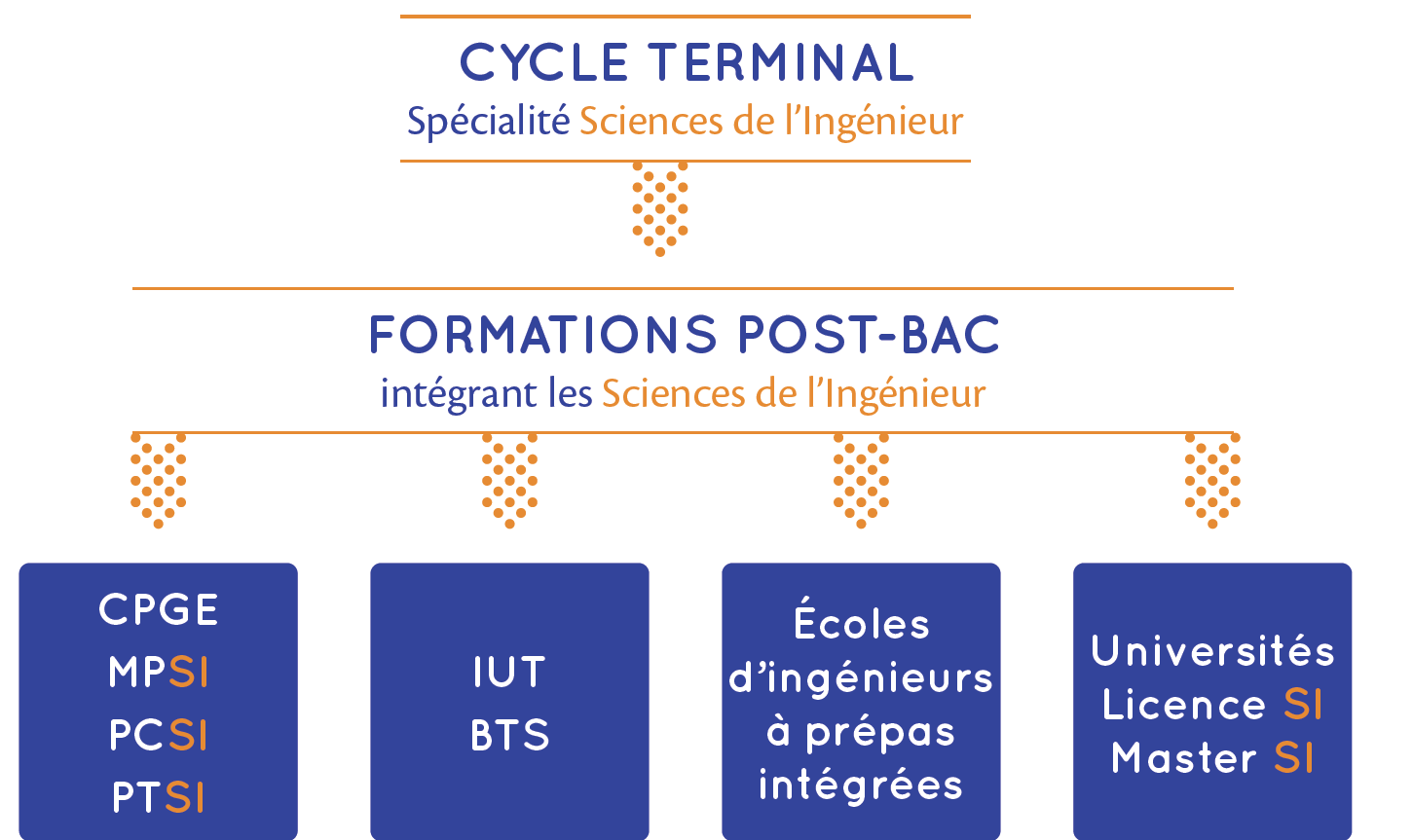 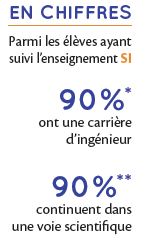 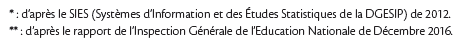 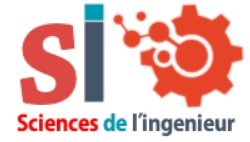 Le marché de l’emploi  Quelques chiffres (2020 - 2021)
L’économie française a besoin d’environ 60 000 ingénieurs par an
Capacité actuelle des écoles françaises 40 000 ingénieurs par an  

L’économie française a besoin d’environ 300 000 postes de technicien tous les ans à la fois dans les secteurs de la technique, de recherche et de la maintenance
Merci de votre attention